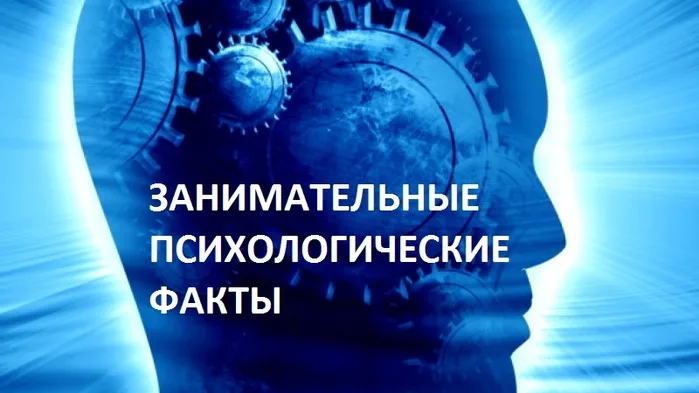 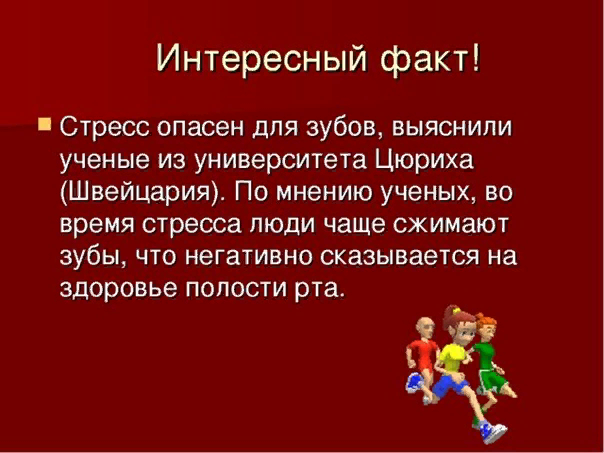 Лучшим средством от забот, тревожности и стресса ученые из Оксфордского университета признали чтение, утверждая, что это занятие оказывает более быстрый эффект на организм. Удивительно, но этот способ много лучше приёма алкоголя, намного эффективнее прогулки, чаепития или прослушивания музыки
Нет для человека лучшего звука, чем его произнесенное имя. Первое, что надо запоминать при знакомстве — имя. Не должность, не профессию, а имя. Это основное правило установки хороших отношений
Если человек пытается что-то вспомнить, но при этом продолжает смотреть вам в глаза, будьте уверены — вас обманывают
Интересный факт: оказавшись в неизвестном месте, люди склонны придерживаться правой стороны. Поэтому очередь слева всегда короче очереди справа
Мы плохо воспринимаем сочетание красного и синего цветов. Это происходит из-за эффекта, называемого «хромостереопсис», который приводит к тому, что некоторые цвета «выступают», а другие удаляются. Это вызывает усталость глаз. Сильнее всего этот эффект проявляется при сочетании красного и синего, а также красного и зеленого цветов
Счастье заключается в постоянной занятости мозга. Отсутствие новой информации, возможности переключения мышления между отдельными темами действует удручающе.Во время сна мозг сохраняет рабочую активность. В результате после пробуждения человек помнит только действительно важную информацию
Книги п психологии, которые могут быть интересны:
Э.Берн «Люди, которые играют в игры. Игры, в которые играют люди»
Э.Фромм «Искусство любить»
З.Фрейд «Психология масс»